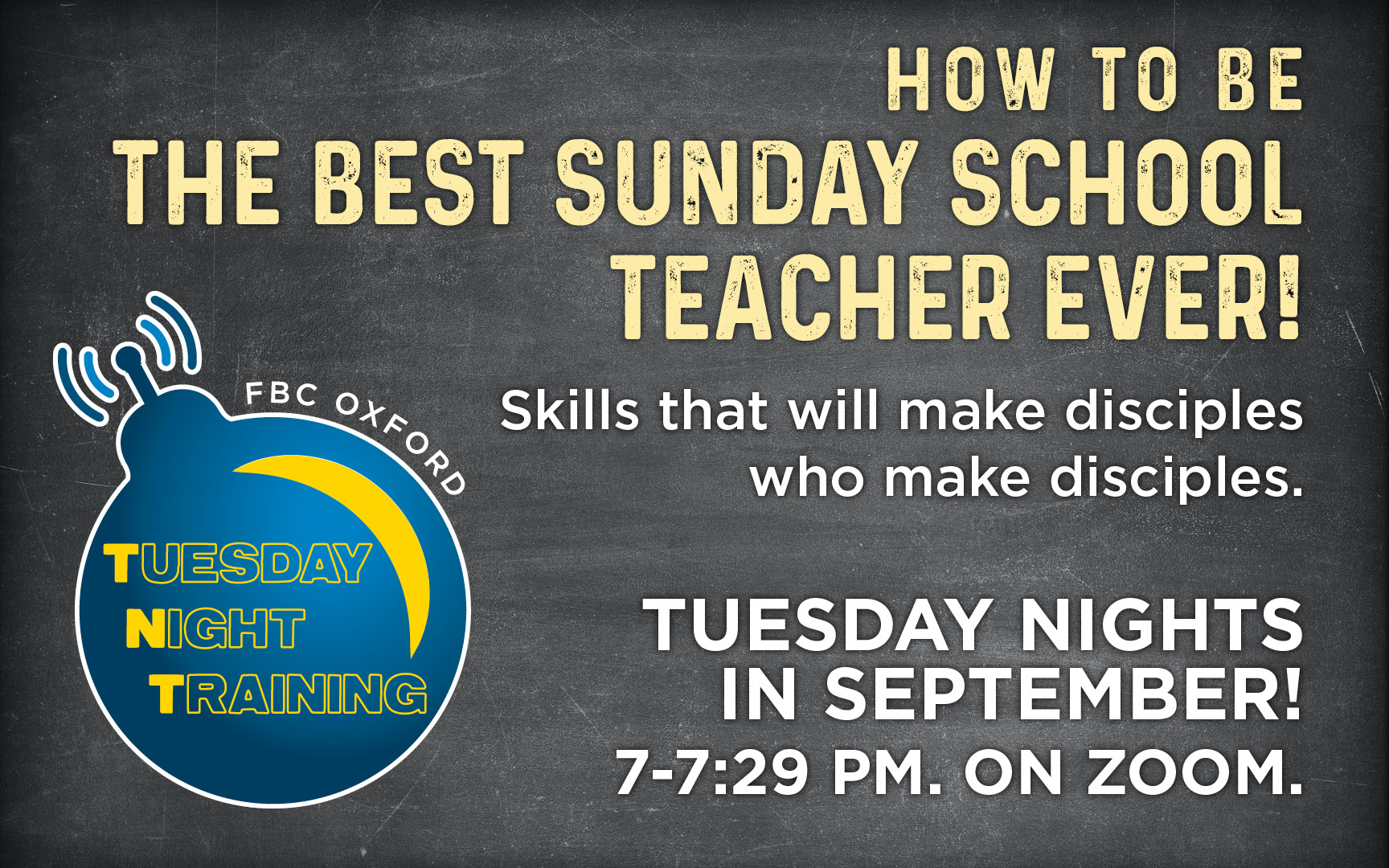 Our
Great God
Is Doing
Great Things
Through His
Great People.
We have a history of God using FBC Oxford to impact the world…

1842 .. Hosea Holcombe.
Members have gone on to serve as presidents of seminaries and universities.
BSU started here.
WMU organized here.
Millions of $$ to take the Gospel to the world.
Today FBC has former family members serving all over the world.
Today’s reality ..

2010
19,111 in Oxford
17,085 at Ole Miss
1623 at FBC

2020
25,381 in Oxford
21,000 at Ole Miss
1068 at FBC

60% of our church membership is 55 yrs older.
70% of our giving comes from members 55 yrs older.
Our Great God
Is Doing Great Things
Through His
Great People.
(Because of a Strong SS)
What should we do now?

We will commit to TEACH God’s Word Faithfully.
We will commit to TRAIN God’s People Effectively.
Discipleship at 
First Baptist Oxford
What does a TRAINED disciple in Oxford do?
C .. Communicate with God
	Through Prayer.
L .. Learn to apply
       God’s Word to daily life.
O .. Obey God’s Commands.
S .. Store God’s Word
       in our heart.
E .. Evangelism is a priority.
R .. Renew ourselves daily.
Discipleship at 
First Baptist Oxford
What does a disciple in Oxford do?

We Will
TEACH Faithfully
And
TRAIN Effectively.

Would you rather have the pilot in the cockpit
who was taught or who was trained?

Would you rather have a doctor
who was taught or who was trained?

Oxford has TAUGHT disciples
but needs TRAINED disciples.
Discipleship at 
First Baptist Oxford

Discipleship Is
More Often CAUGHT
Than TAUGHT.

We have to be
CONTAGIOUS.
Lose the masks!

The C.L.O.S.E.R.
We Are To Jesus
The More Contagious
We Will Be.
Discipleship at 
First Baptist Oxford

We Must Model These:
C .. Communicate with God
	Through Prayer.
L .. Learn to apply
       God’s Word to daily life.
O .. Obey God’s Commands.
S .. Store God’s Word
       in our heart.
E .. Evangelism is a priority.
R .. Renew ourselves daily.
Discipleship at 
First Baptist Oxford

Who Helped TRANSFORM
You Into The DISCIPLE
You Are Today?

We Will TEACH and TRAIN
So That People Will Be
TRANSFORMED
and
Oxford/Lafayette County
Will Have An Opportunity
To Know Christ
And Make Him Known.
Sunday School is the catalyst for buildingBiblical Communityat First Baptist Oxford. The Best work to build Biblical Community in their group. The Best reach out to those on the edge. The Best teach for application. The Best Teachers know the roles. TONIGHT! The Best understand Discipleship! And questions!
Sunday School is the catalyst for buildingBiblical Communityat First Baptist Oxford.The Best understand the roles. Role #1 .. ShepherdRole #2 .. TeacherRole #3 .. Leader
Sunday School is the catalyst for building Biblical Community at First Baptist Oxford.
You can’t make people want to.
But we can do our part.

Ways to Improve Application ..
Remember if you stop growing then you stop teaching.
Discover the way your group learns and teach that way.
Don’t forget that the best application happens through doing.
Model what you want your group to learn.
Remember no ones cares what you know until they know you care.
Don’t forget application happens in safe zones.
Be prepared.
Sunday School is the catalyst for building Biblical Community at First Baptist Oxford.
THE BEST WITNESSES
FOR CHRIST
ARE THOSE WHO HAVEBEEN BROUGHT BACKFROM THE EDGE.
Sunday School is the catalyst for building Biblical Community at First Baptist Oxford.
A SAFE ZONE IS NEEDED
FOR BIBLICAL COMMUNITY.

Levels of sharing…
	          5 Sharing Who You Are
	     4 Sharing How You Feel
            3 Sharing Opinions or Ideas
     2 Sharing Facts
1 Sharing cultural greetings
Trust
Why?

4,500,000,000
25,381
21,000
1068
?? Your family
Our
Great God
Is Doing
Great Things
Through His
Great People.
Sunday School is the
catalyst for buildingBiblical Communityat First Baptist Oxford.

Great ideas…
Class committees
Class directory
Class mission projects

Question…
Names on the roll?
Questions?
wigtake@gmail.com

Office phone: 662-234-3515